Bureau de Planification et de Développement au service du charisme Salésien dans la Province
Introduction
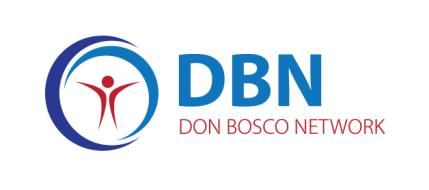 [Speaker Notes: Questo modello può essere utilizzato come file iniziale per l'aggiornamento dei cardini del progetto.

Sezioni
Fare clic con il pulsante destro del mouse su una diapositiva per aggiungere sezioni. Le sezioni possono essere utili per organizzare le diapositive o agevolare la collaborazione tra più autori.

Note
Utilizzare la sezione Note per indicazioni sull'esecuzione della presentazione oppure per fornire informazioni aggiuntive per il pubblico. Mostrare queste note nella visualizzazione Presentazione durante la presentazione. 
Valutare con attenzione le dimensioni dei caratteri, importanti per l'accessibilità, la visibilità, la registrazione video e la produzione online.

Colori coordinati 
Prestare particolare attenzione ai grafici, ai diagrammi e alle caselle di testo. 
Tenere presente che i partecipanti eseguiranno la stampa in bianco e nero o in gradazioni di grigio. Eseguire una stampa di prova per assicurarsi che i colori risultino corretti in una stampa in solo bianco e nero e in gradazioni di grigio.

Grafica, tabelle e grafici
Scegliere la semplicità: se possibile utilizzare stili e colori coerenti, che non rappresentino elementi di distrazione.
Assegnare un'etichetta a tutti i grafici e a tutte le tabelle.]
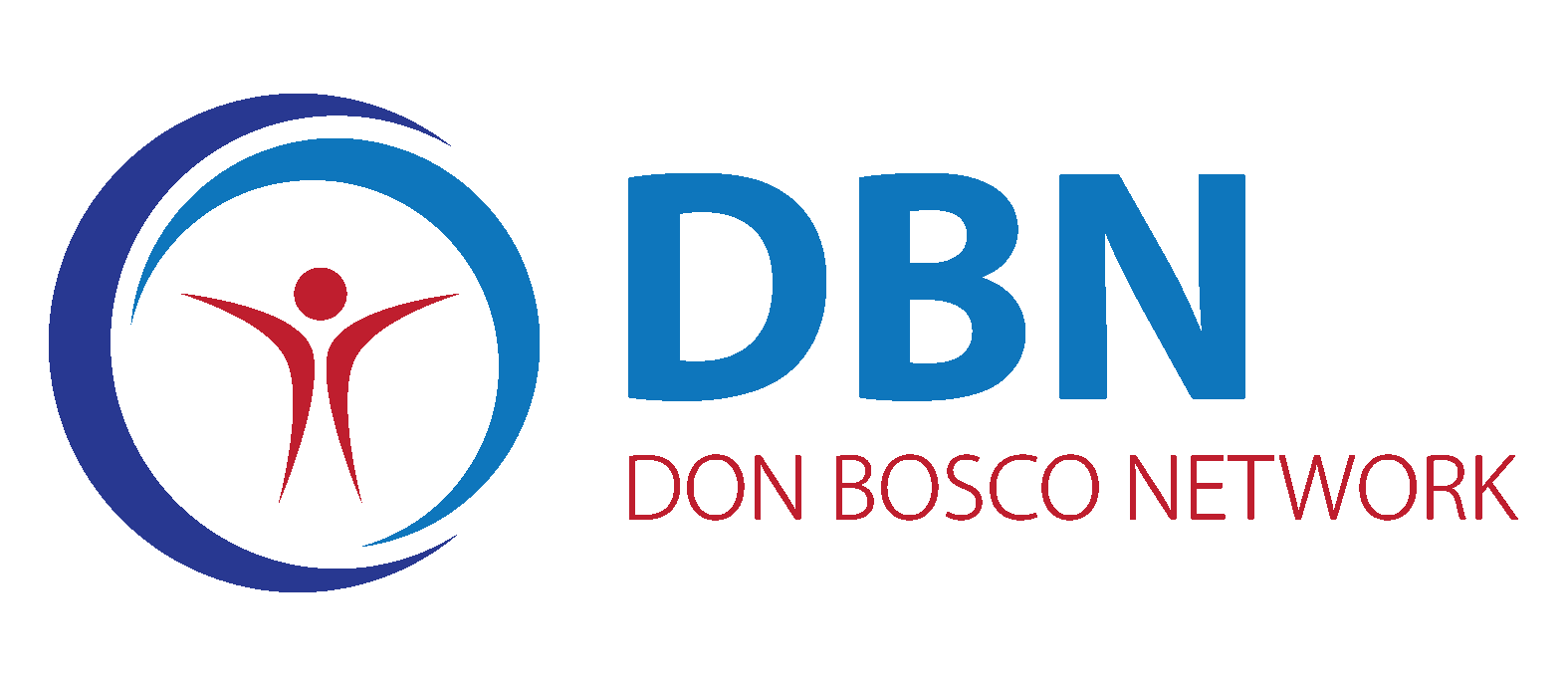 Bureau de Planification et de Développement (BPD)
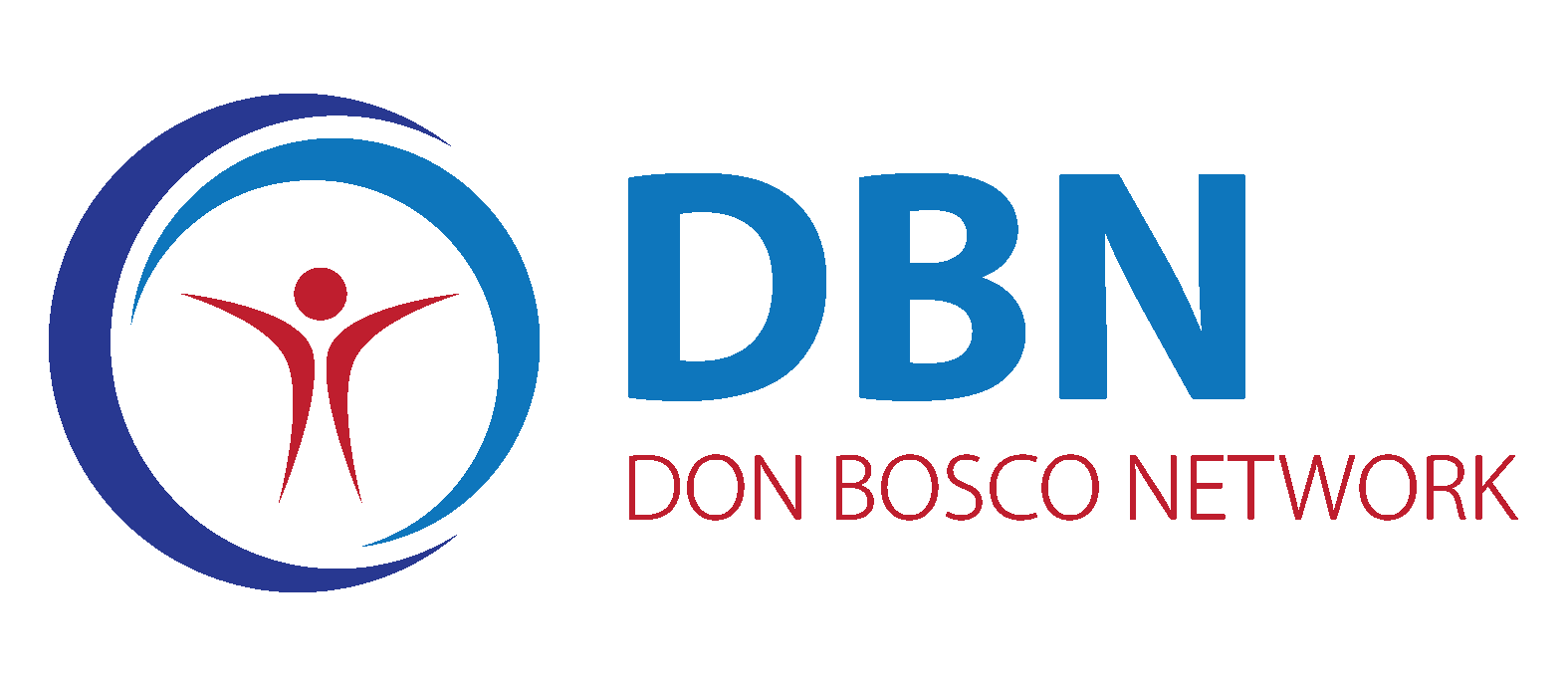 Le début de BPD salésien
Crée il y a 20 ans à l’initiative de la Province  et des différentes Maisons de Mission Salésienne
Premier séminaire sur BPD- Rome, avril 2005
26e Chapitre Général – pointe vers les BPD
2008-2014 le plan du Recteur Majeur – la consolidation des BPD
Deuxième séminaire sur BPD – Hyderabad, novembre 2011
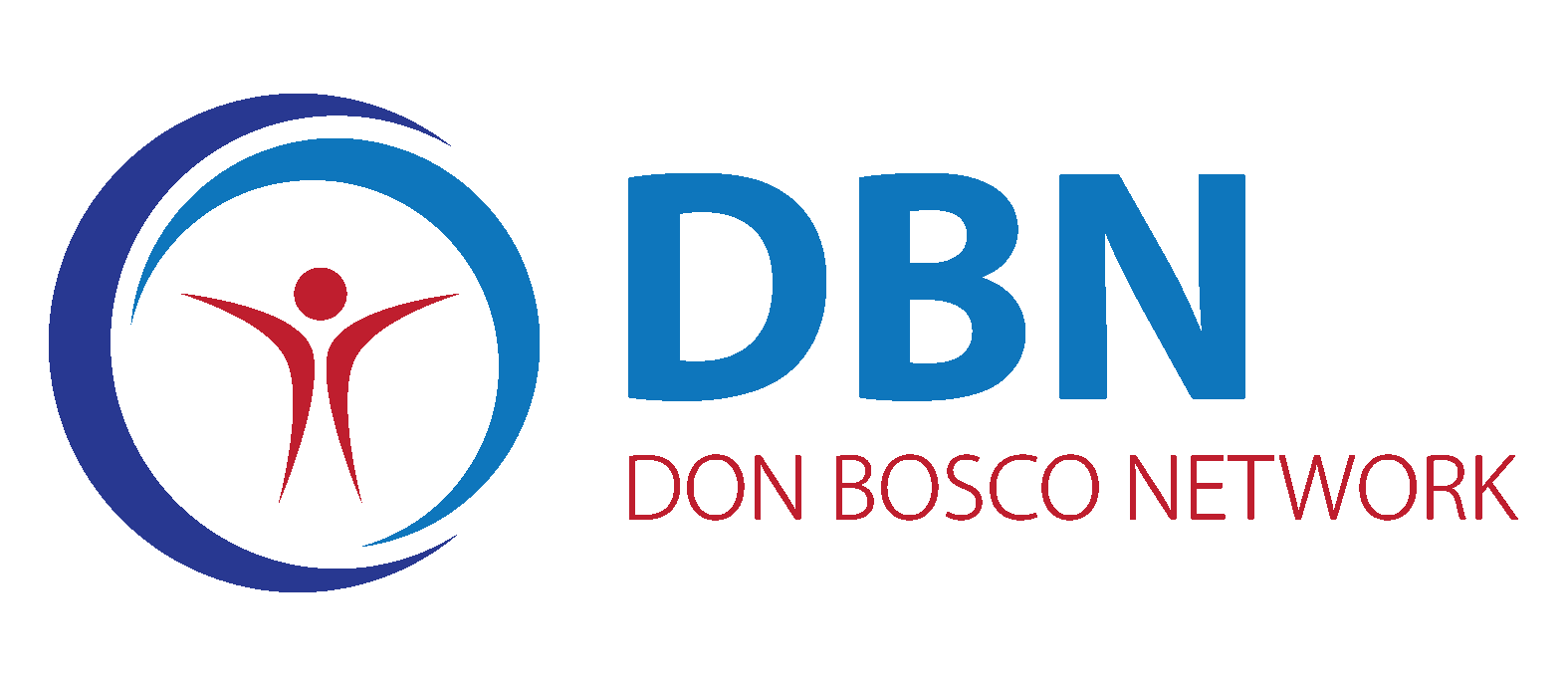 Modèles de BPD
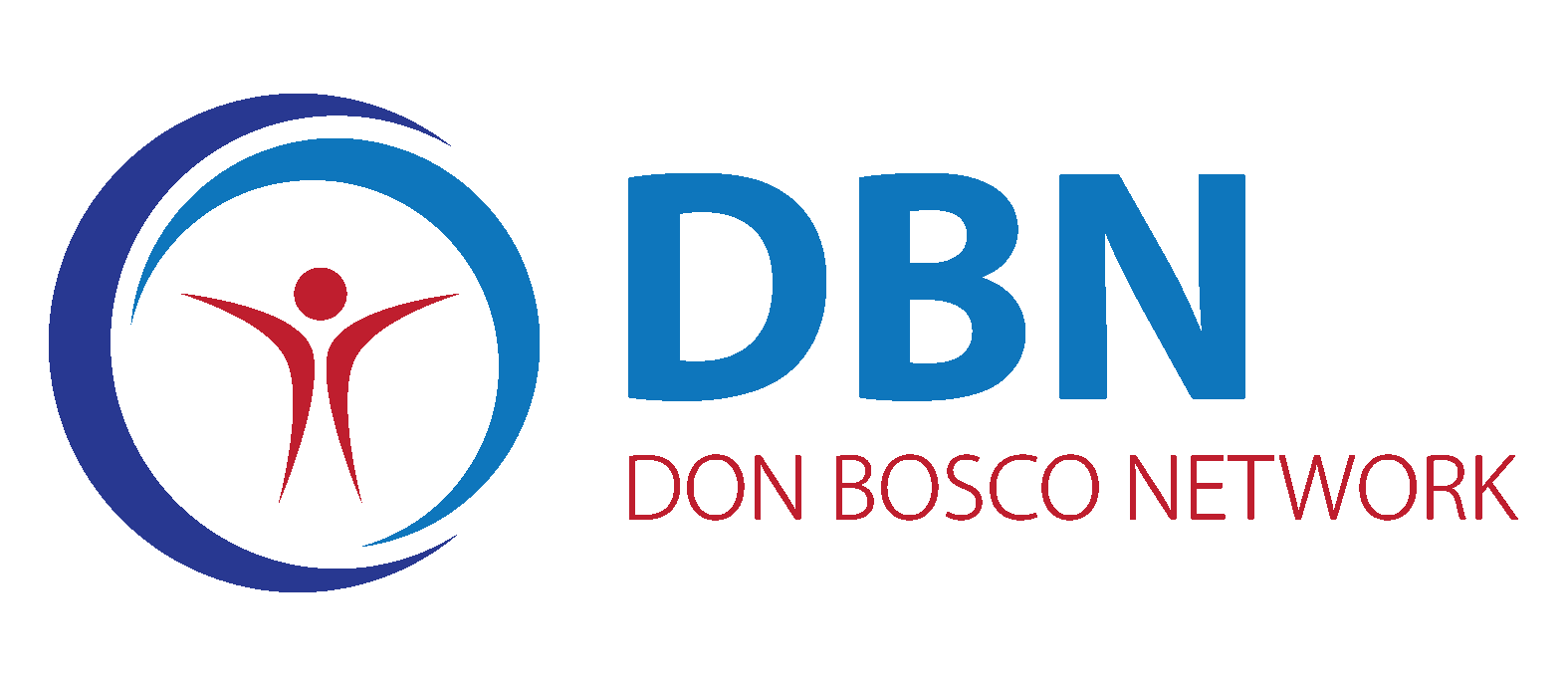 Les défis du BPD
La compréhension du développement
L’identité du BPD dans la Province
La fragmentation dans l’animation en Province
Création du potentiel, la continuité et la stabilité
Développement d’une mentalité de planification
L’approche de travail avec les jeunes basée sur les Droits de l’Homme
Le réseautage et l’échange des informations
Les oeuvres des jeunesses auto-suffisantes
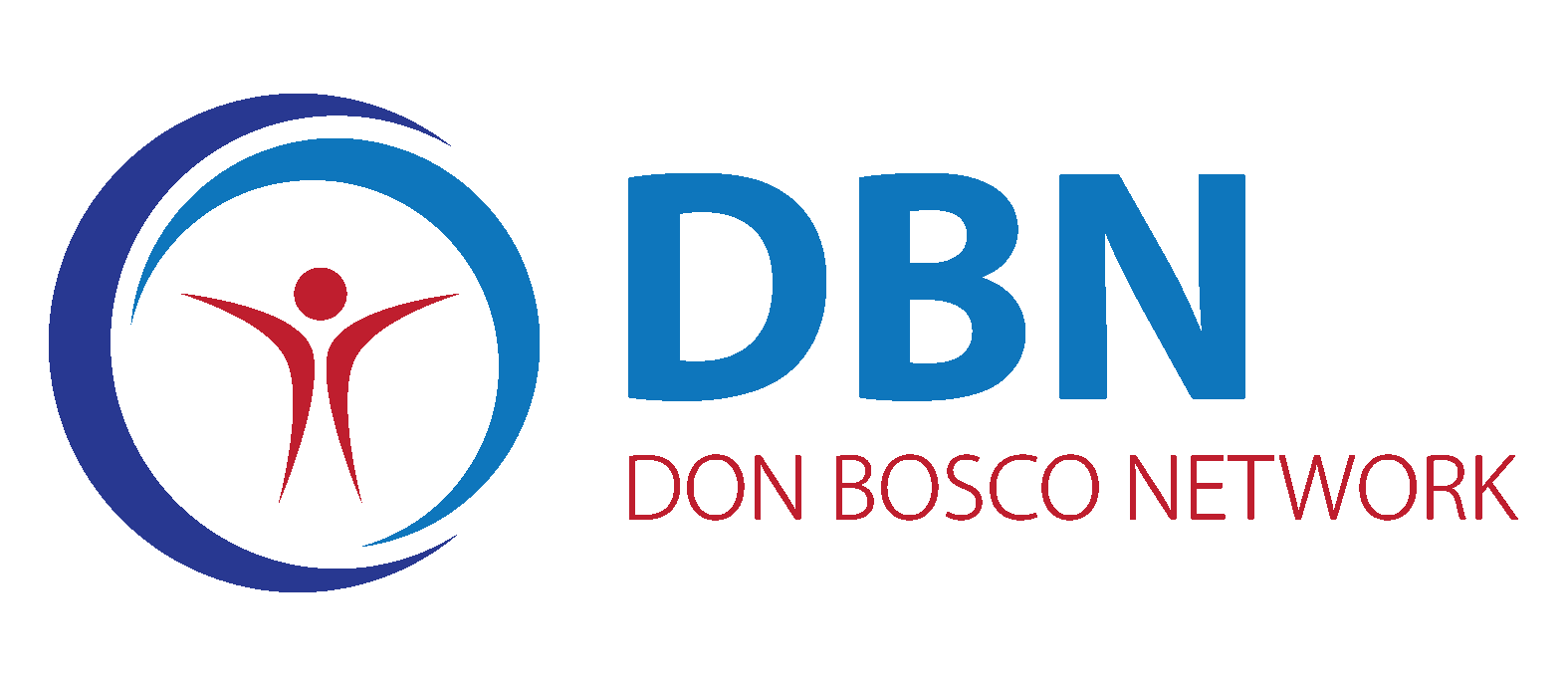 BPD dans la Province les exemples JyD
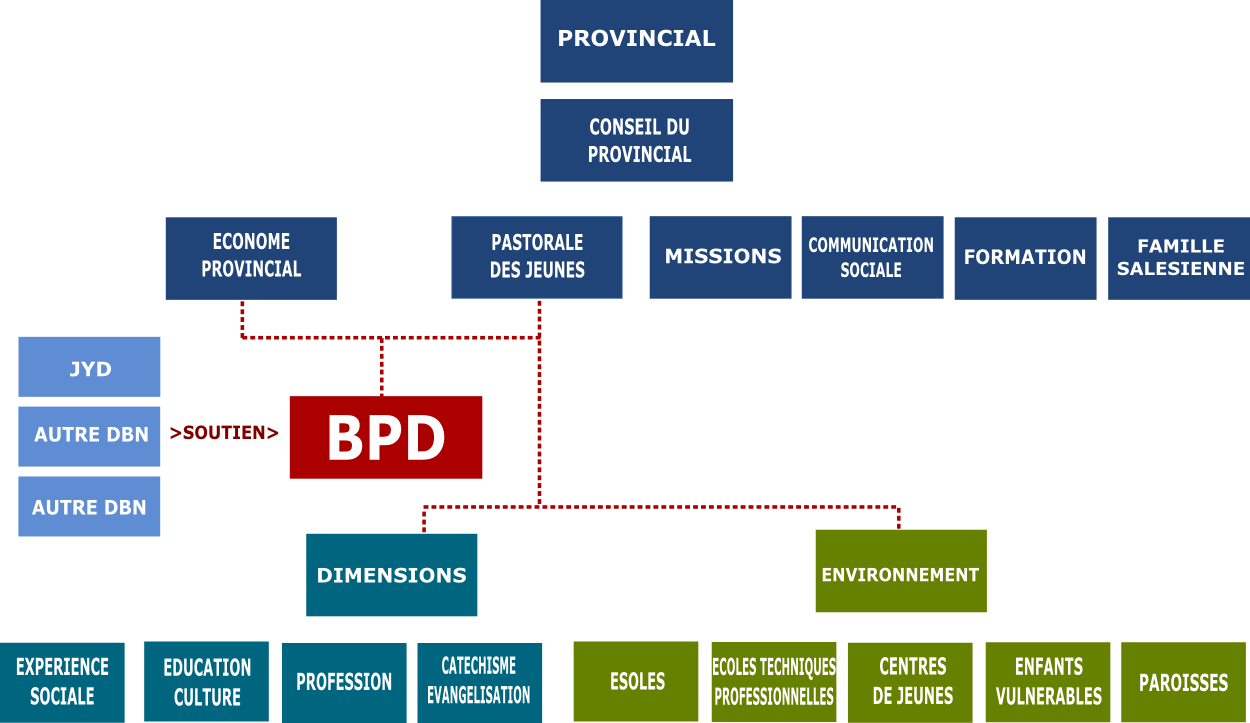 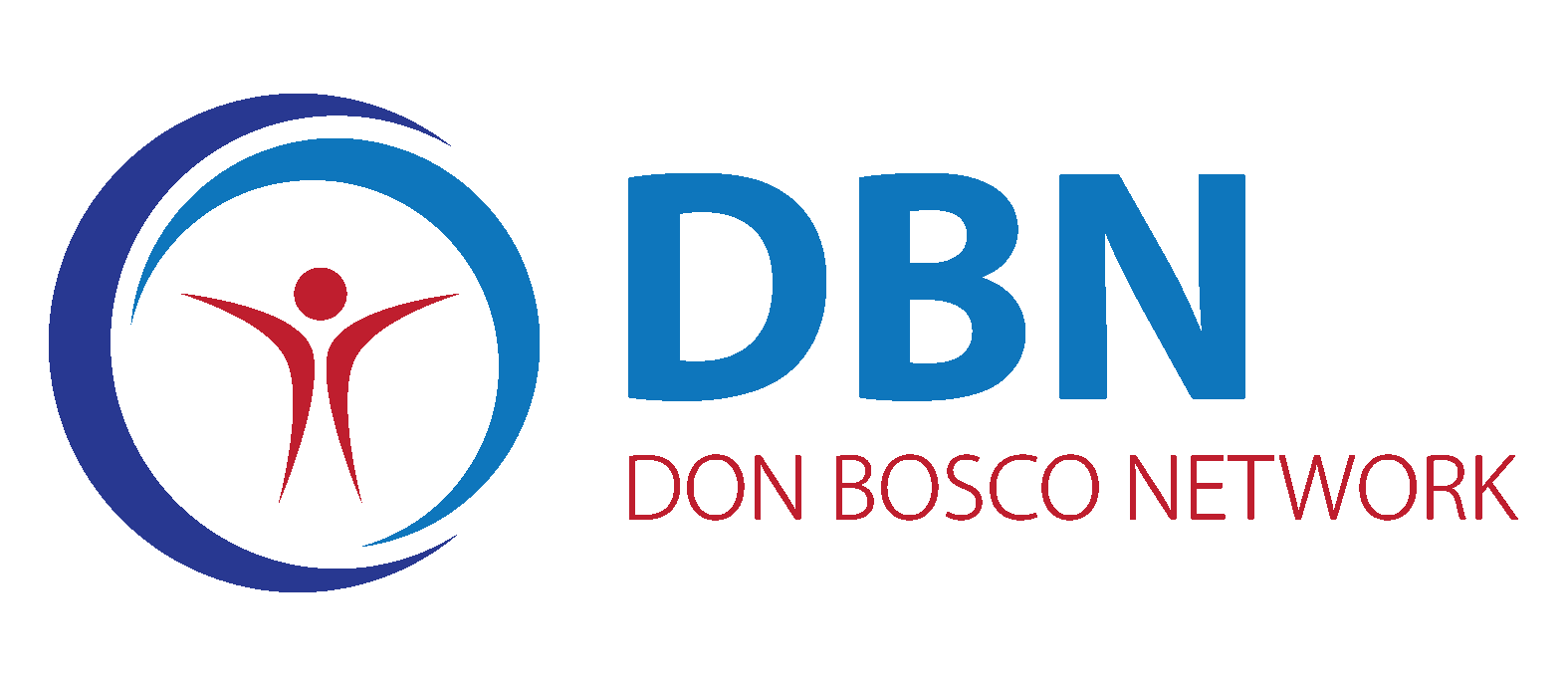 BPD dans la Province les exemples JyD
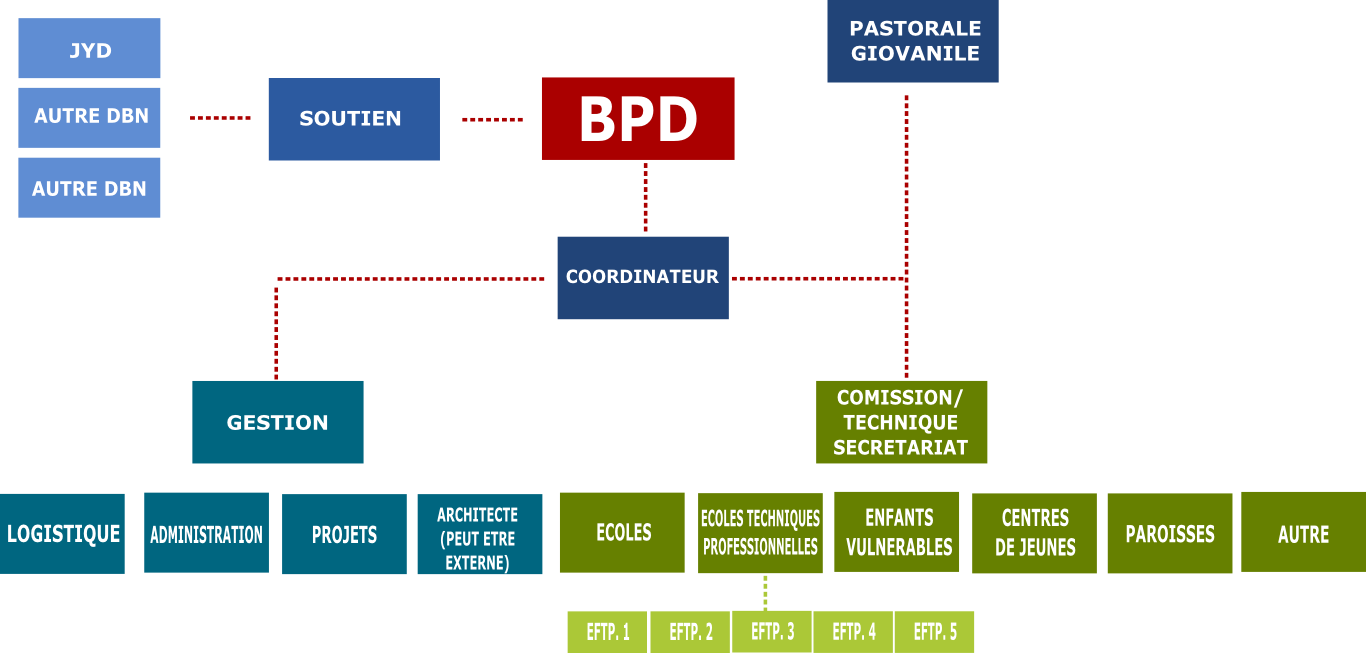 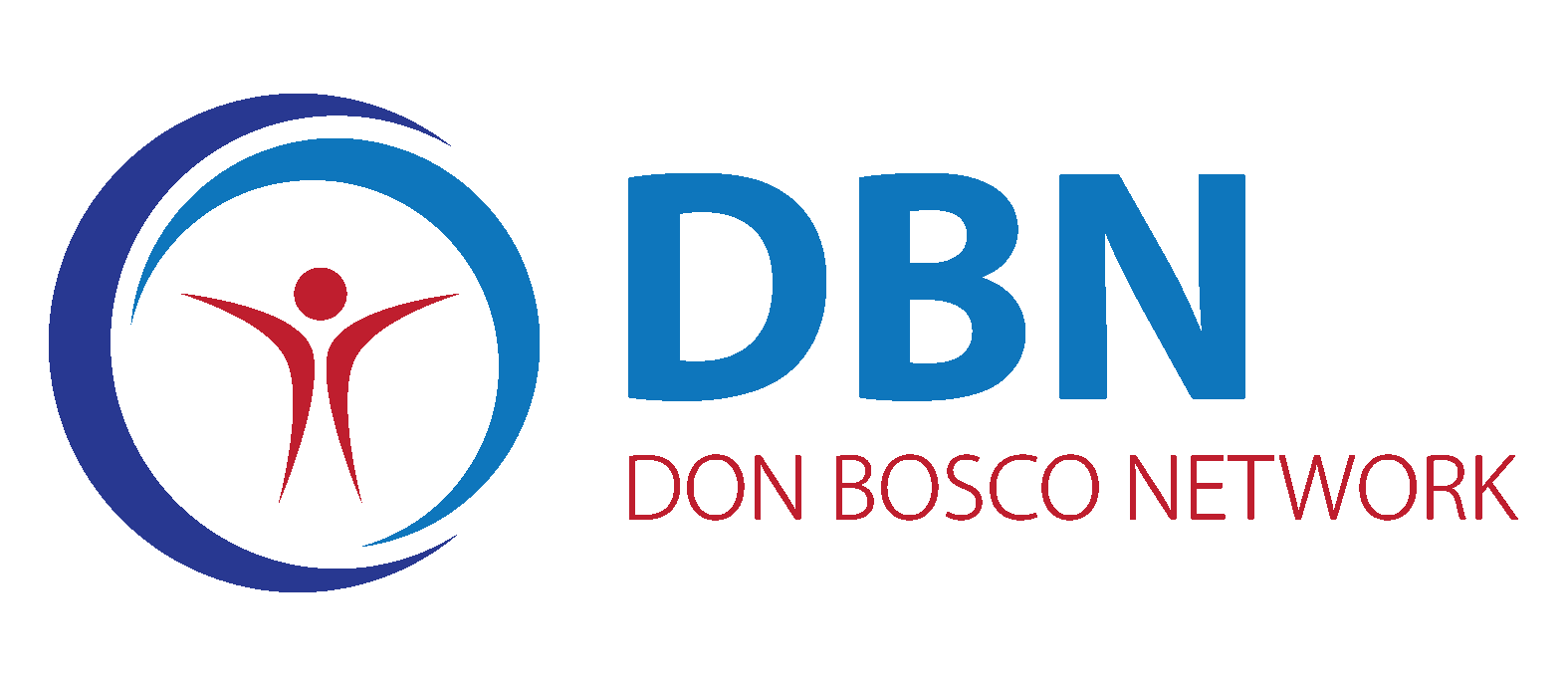 La création du potentiel (BPD) – VIA Don Bosco
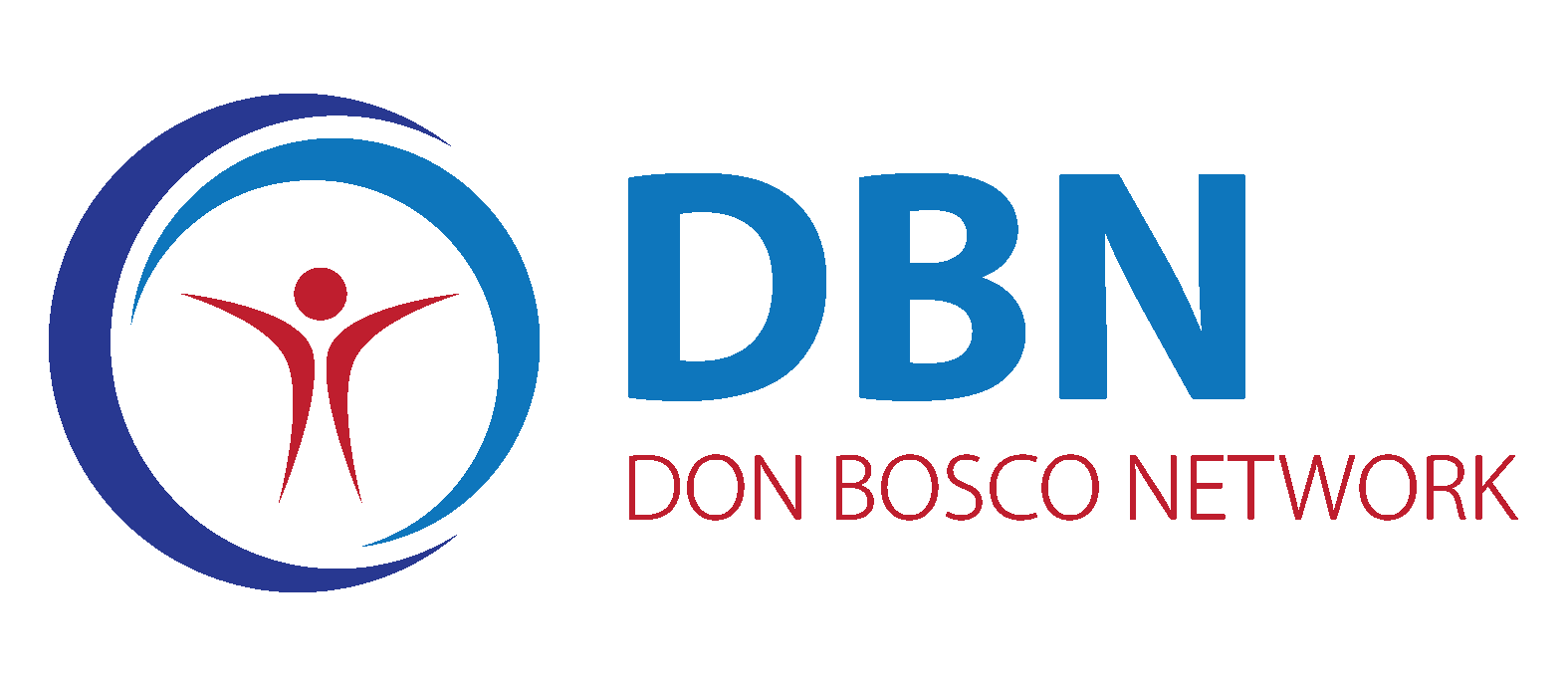 La construction du potentiel – les options pratiques
Les formations et l’entraînement
Les influences et l’apprentissage mutuel
La participation dans les réseaux
Fais le toi-même ”Oui tu peux” – développer la clarté sur les rôles, la culture de l'écoute et de questionnement, l'étude de soi
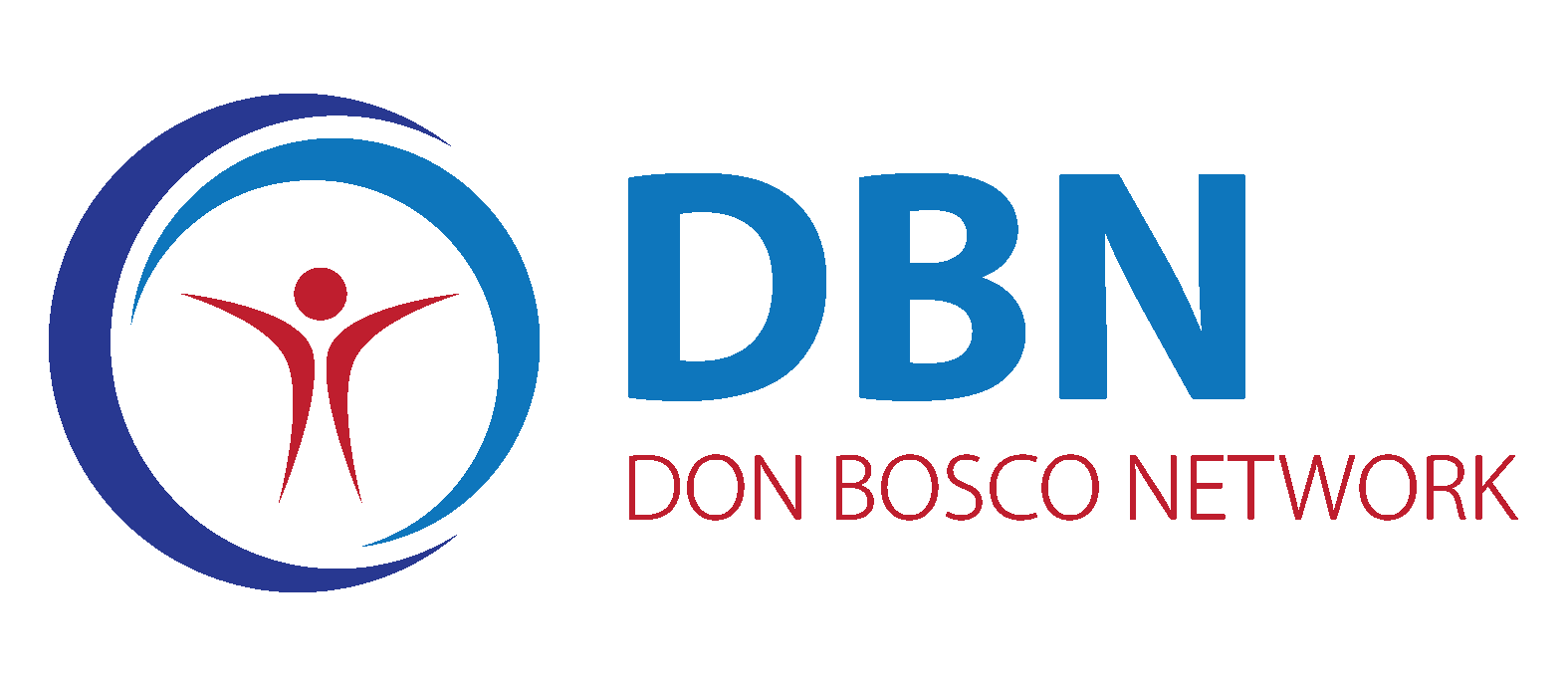 Les soutiens de la parts des ONG - DBN
Les volontaires expatriés, les experts
Les rencontres régionales des BPD, les formations pour le personnel, les fonds pour la formation du personnel
La documentation et les outils pour la création du potentiel, la base de données sur internet, les échanges des informations
Les soutiens techniques et partenariats pour la réalisations des projets
Le soutien indirect pour les BPD par les projet de coopération de développement.
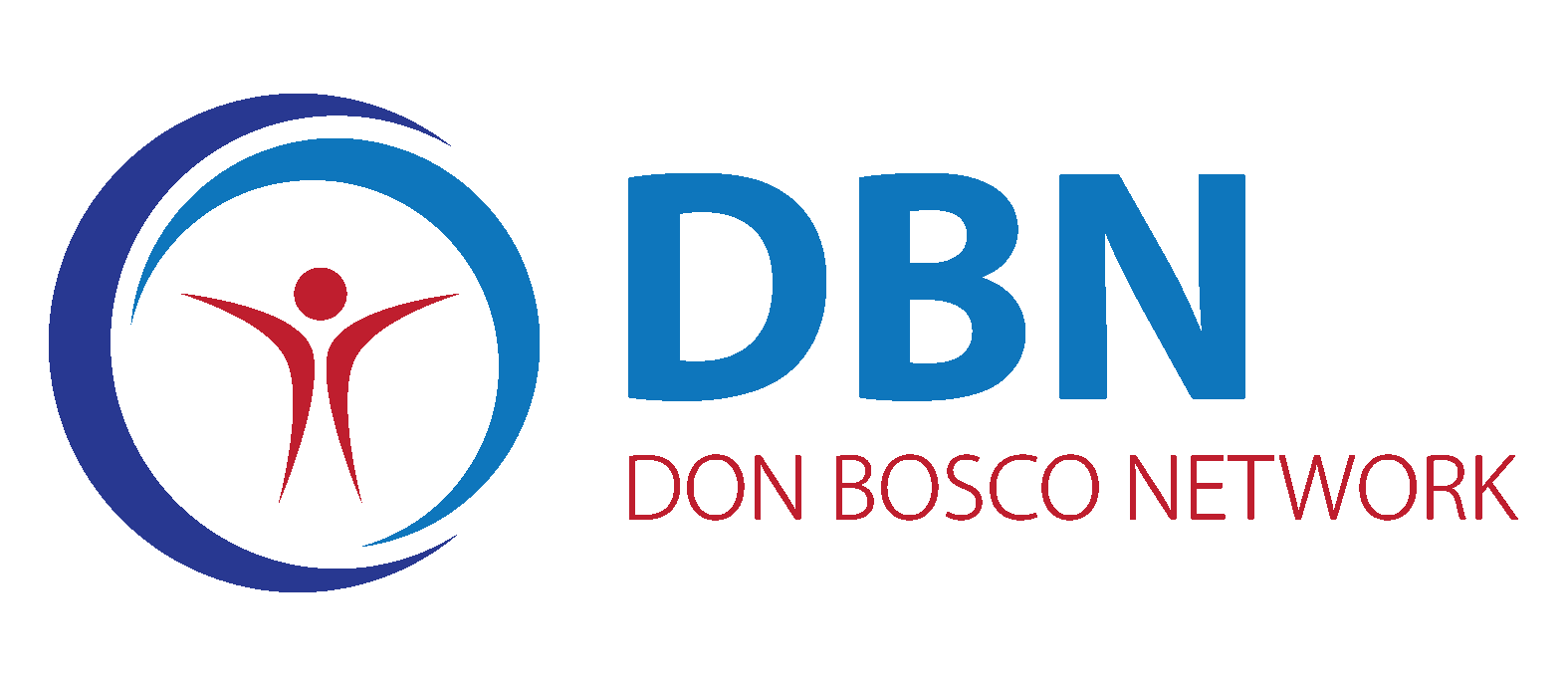 L’approche basée sur les Droits de l’Homme HRBA
Dans HRBA on ne répond pas uniquement aux Droits de l’Homme mais on les applique
Dans HRBA les enfants et les jeunes sont perçus comme ceux qui ont les droits
Dans HRBA  la participation des jeunes constitue la clé du succès. 
Dans HRBA  nous collaborons avec ceux qui ont les droits ( les jeunes),  les autorités de droits (les gouvernements, les institutions publiques),  les porteurs de responsabilités  (les parents, les groupes civiles & sociétaux)
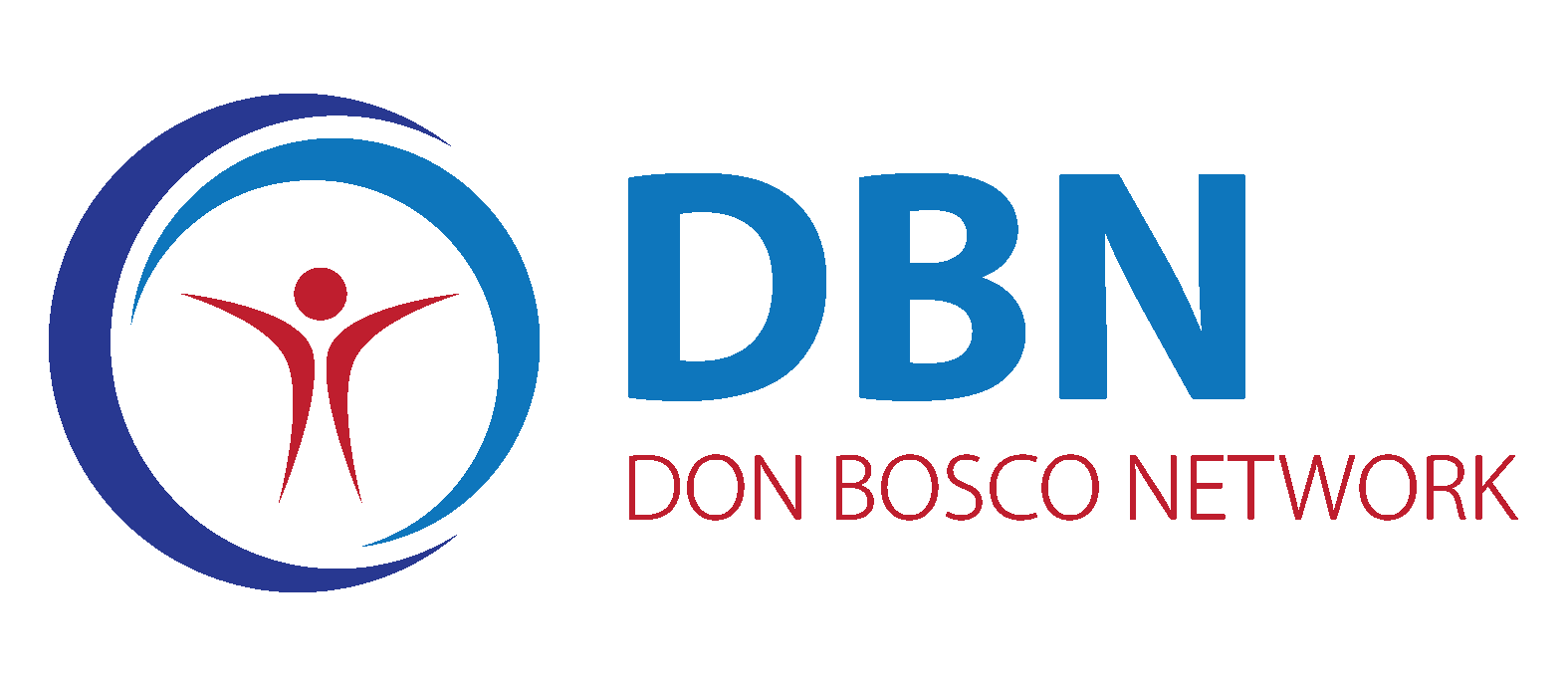 Les Droits de l’Homme/ Plaidoyer
L’importance des actions dans le domaine des Droits de l’Homme pour la Famille Salésienne
La collaboration à l’intérieur de la Famille Salésienne
La concentration autour du sujet : les droits de jeunes et des enfants
 Les actions dans le domaine des Droits de l’Homme dans les Provinces SDB
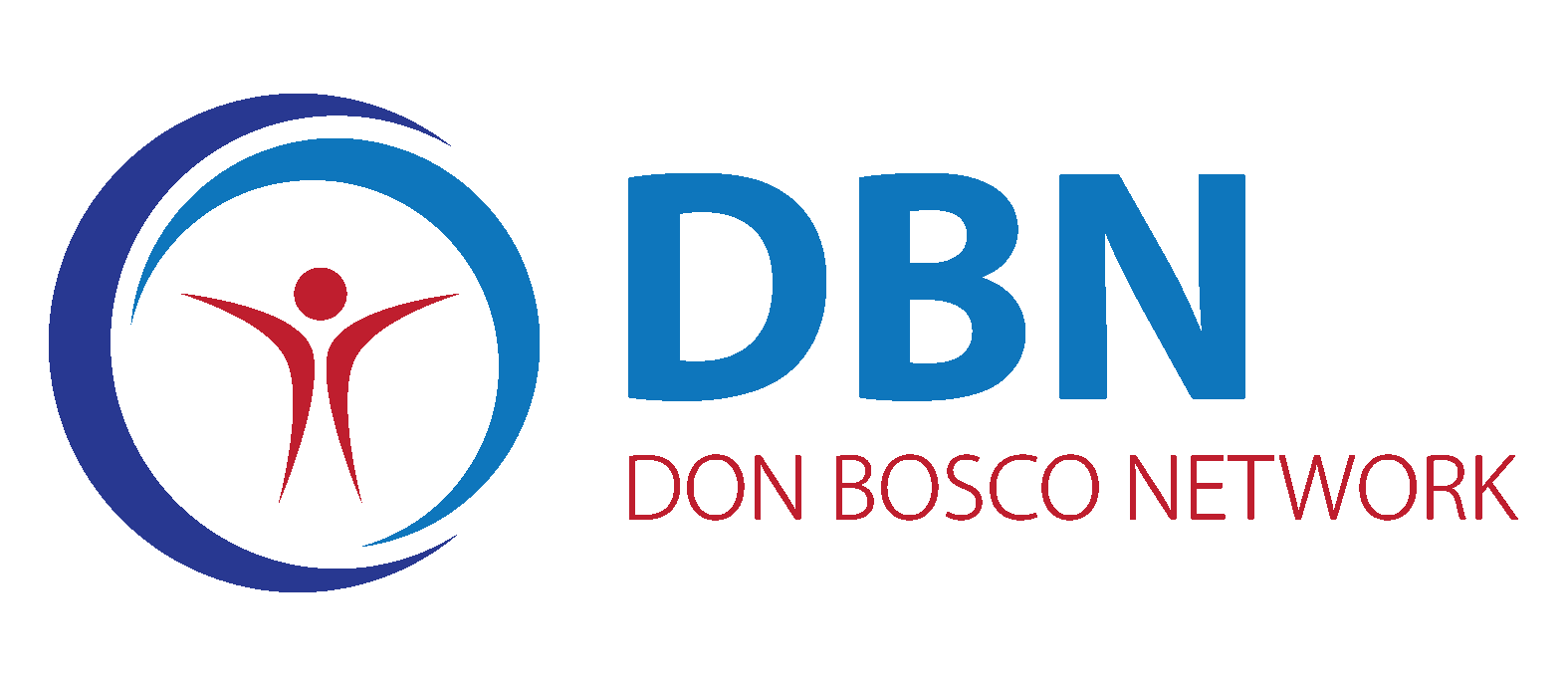 La collecte de fonds
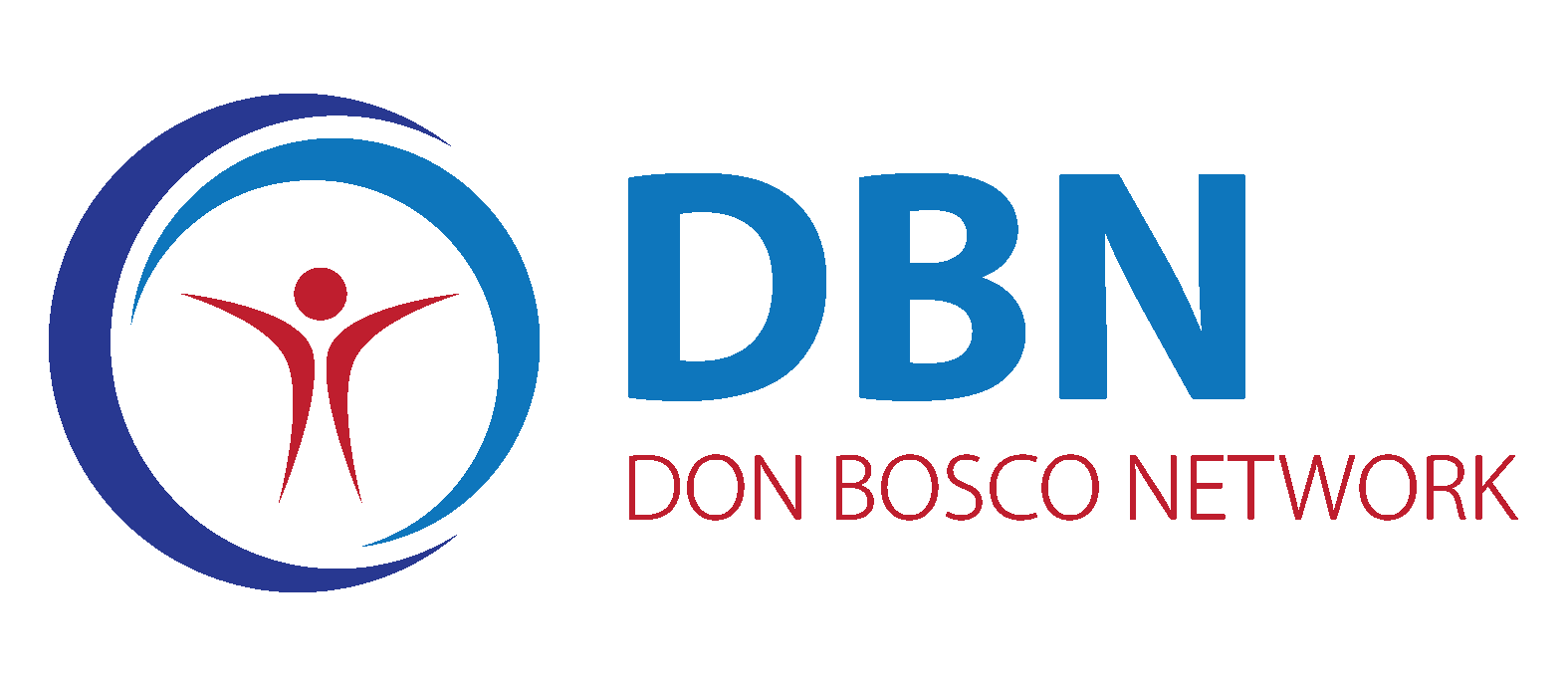 Via della Pisana 1111
00163 Rome
E-mail: info@donbosconetwork.org
www.donbosconetwork.org